Deep Learning for Vision & Language
Computer Vision II: Convolutional Neural Network Architectures
Assignment 2: Vision and Language
Assignment 2 is released and is available on the class website and to be submitted via Canvas.

Due: Monday February 12th.
1
The 2D Convolutional Layer in a Neural Network
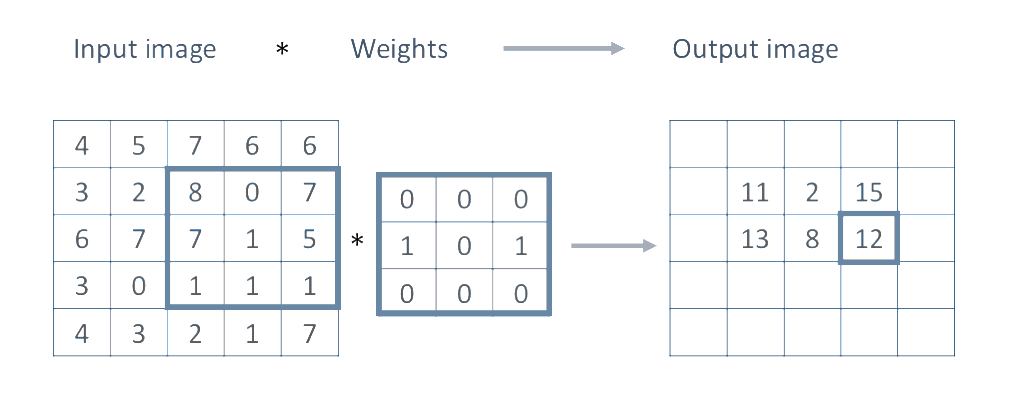 The 2D Convolutional Layer in a Neural Network
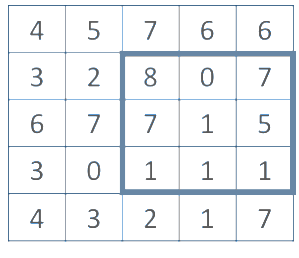 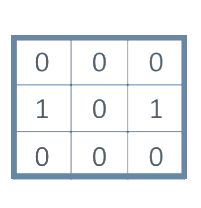 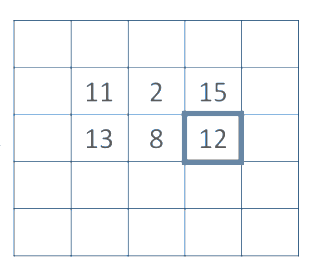 The 2D Convolutional Layer in a Neural Network
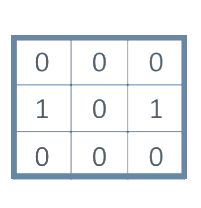 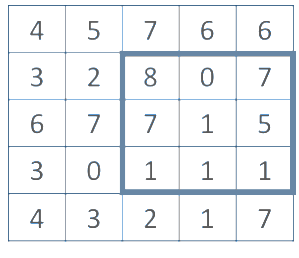 Weights
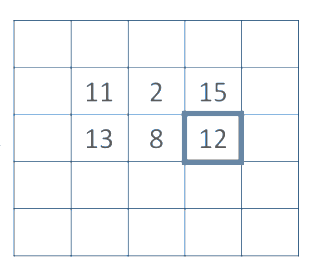 The 2D Convolutional Layer in a Neural Network
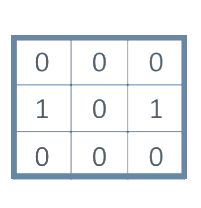 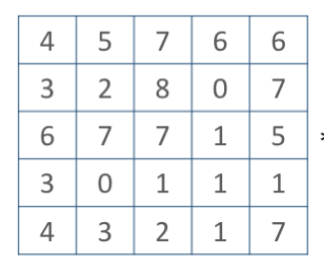 Weights
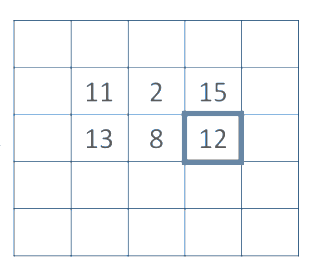 4
The 2D Convolutional Layer in a Neural Network
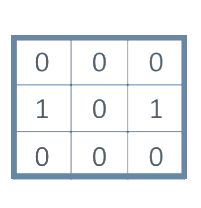 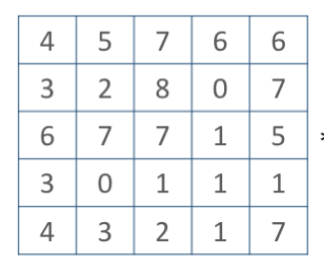 Weights
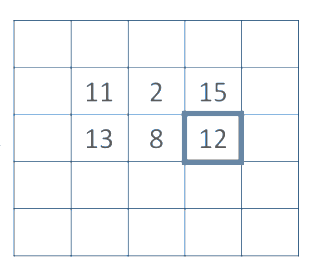 1
4
Convolutional Layer (with 4 filters)
weights:4x1x9x9
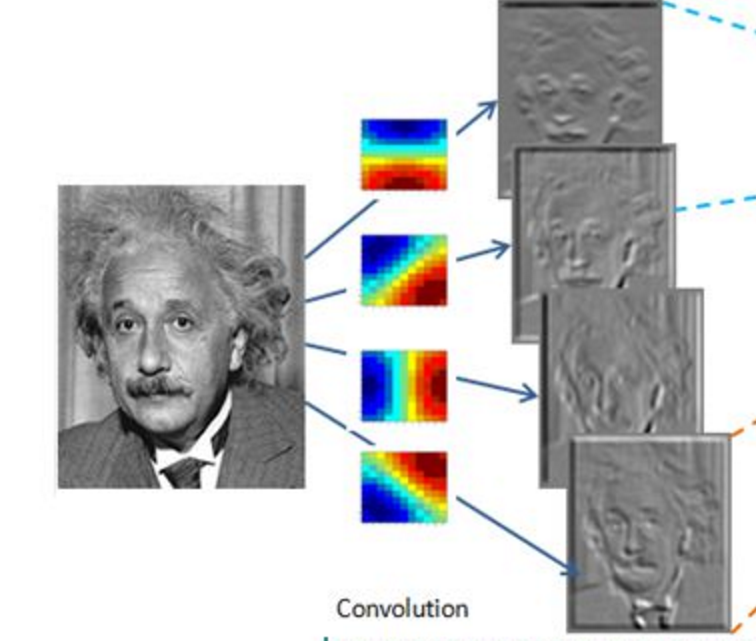 Output: 4x224x224
Input: 1x224x224
if zero padding,
and stride = 1
Convolutional Layer (with 4 filters)
weights:4x1x9x9
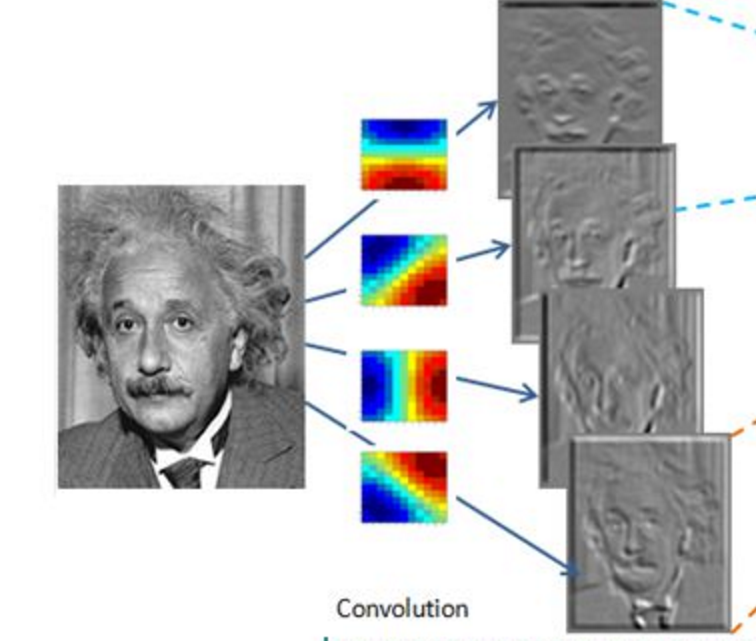 Output: 4x112x112
Input: 1x224x224
if zero padding,
but stride = 2
Convolutional Layer in pytorch
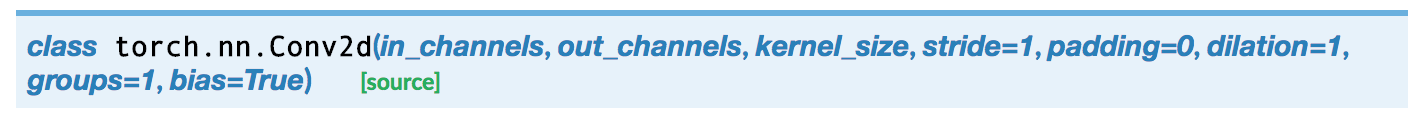 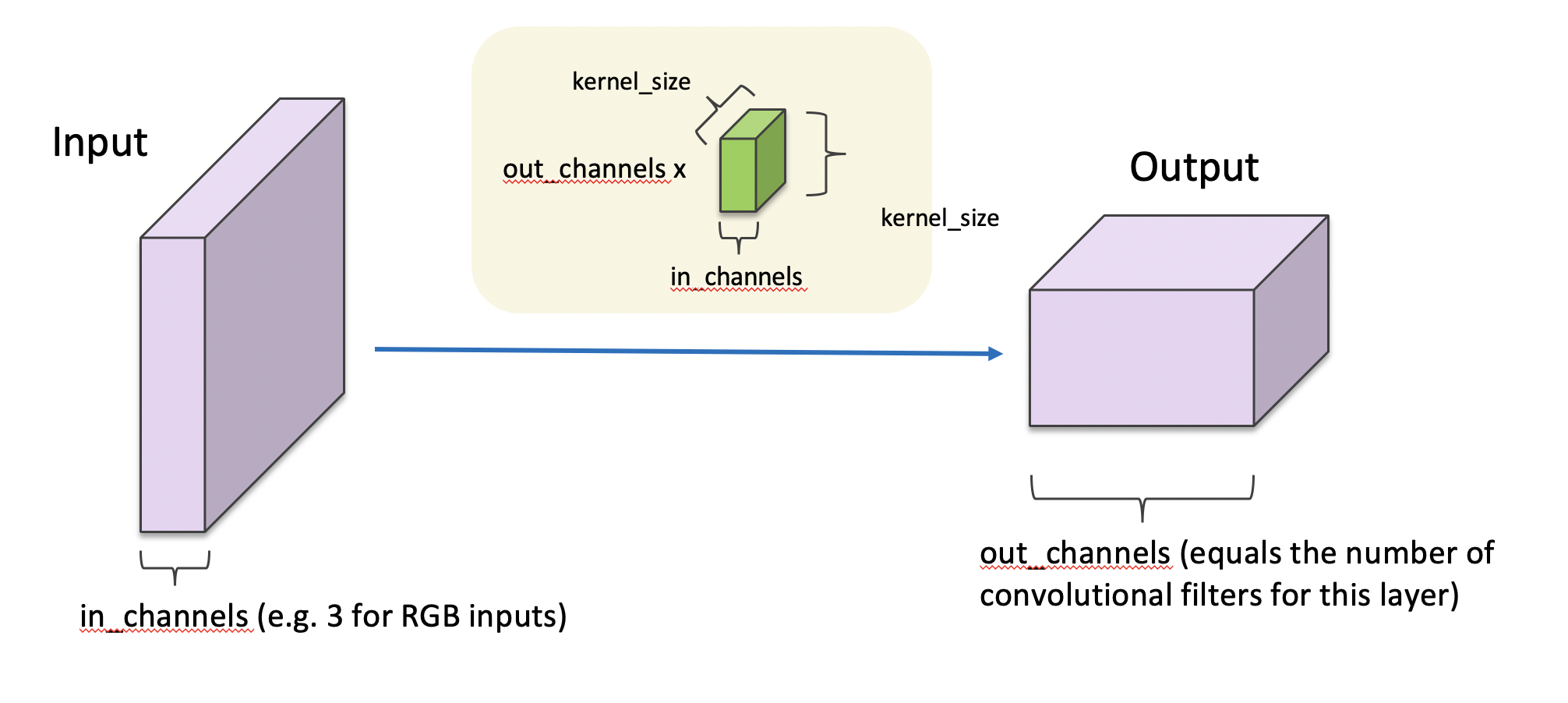 Convolutional Network: LeNet
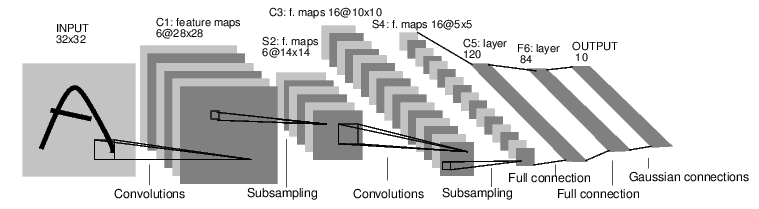 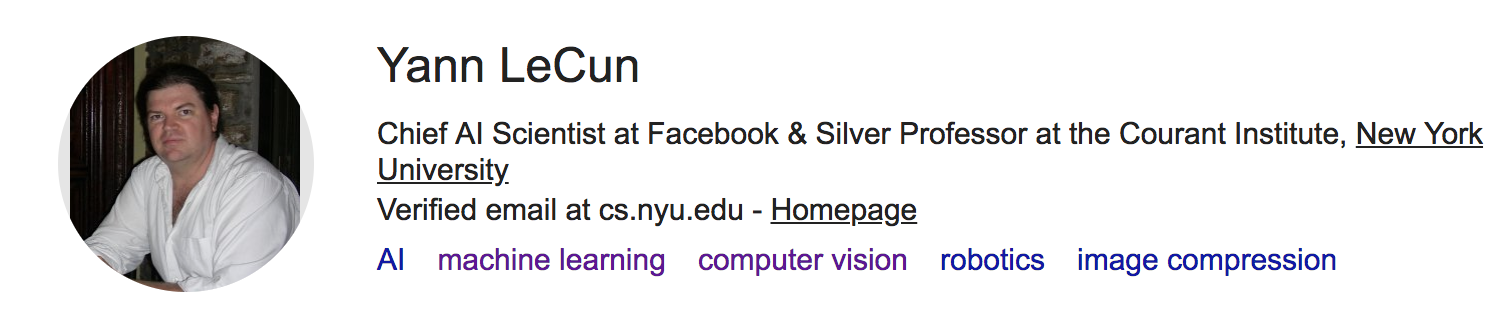 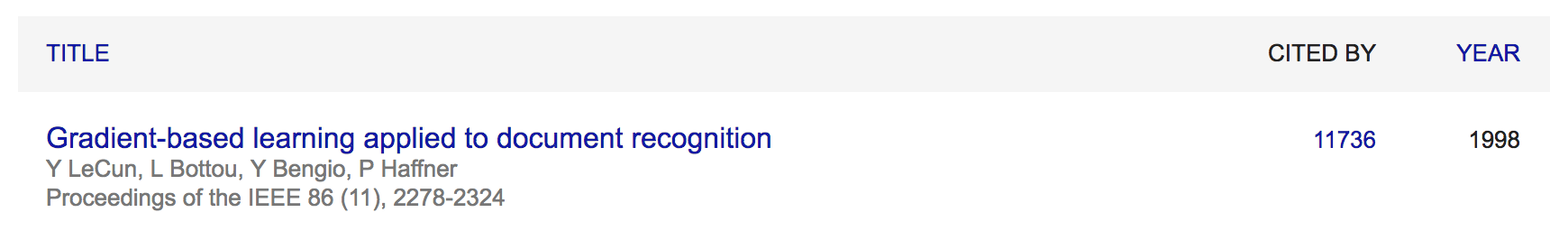 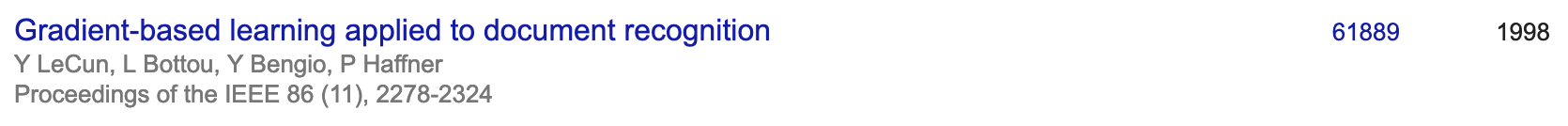 Yann LeCun
LeNet in Pytorch
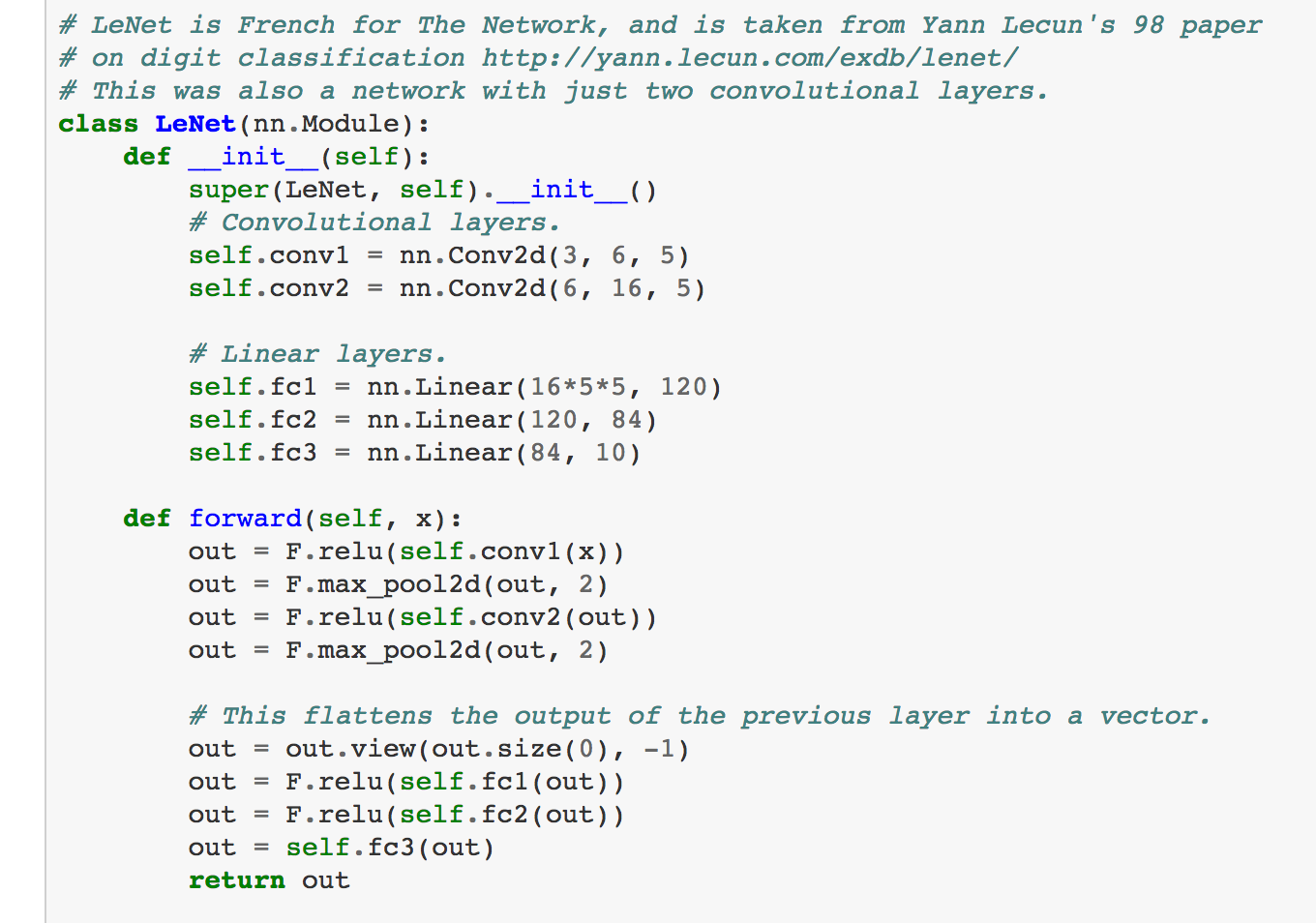 SpatialMaxPooling Layer
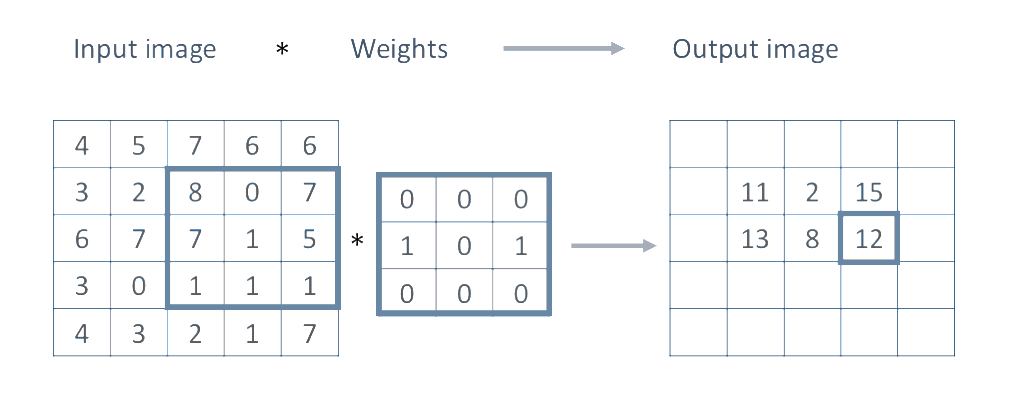 take the max in this neighborhood
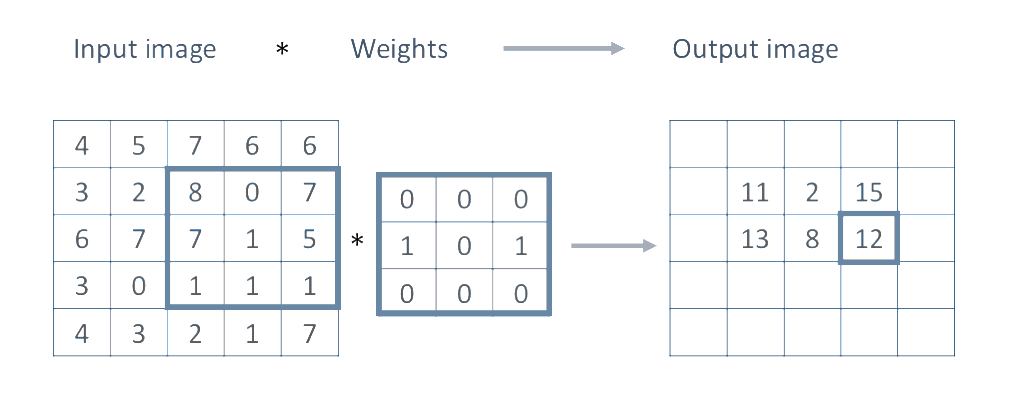 8
8
8
8
8
SpatialMaxPooling Layer
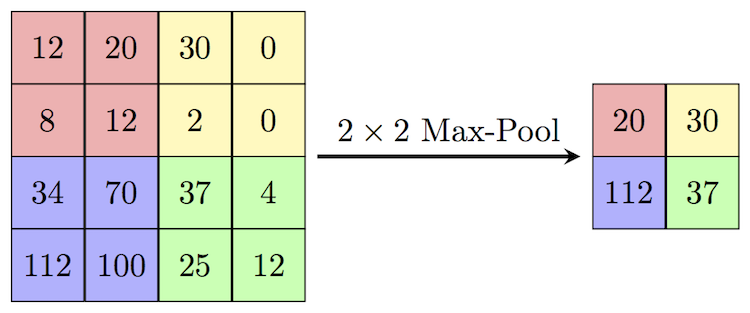 https://paperswithcode.com/method/max-pooling
LeNet Summary
2 Convolutional Layers + 3 Linear Layers

+ Non-linear functions: ReLUs or Sigmoids+ Max-pooling operations
New Architectures Proposed
Alexnet (Kriszhevsky et al NIPS 2012) [Required Reading]
VGG (Simonyan and Zisserman 2014)
GoogLeNet (Szegedy et al CVPR 2015)
ResNet (He et al CVPR 2016)
DenseNet (Huang et al CVPR 2017)
Convolutional Layers as Matrix Multiplication
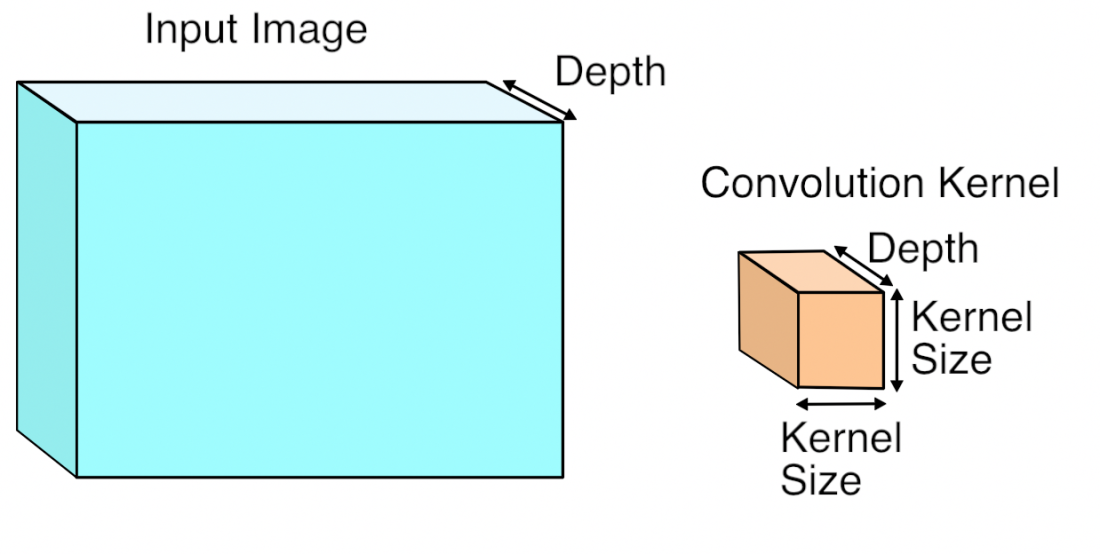 https://petewarden.com/2015/04/20/why-gemm-is-at-the-heart-of-deep-learning/
Convolutional Layers as Matrix Multiplication
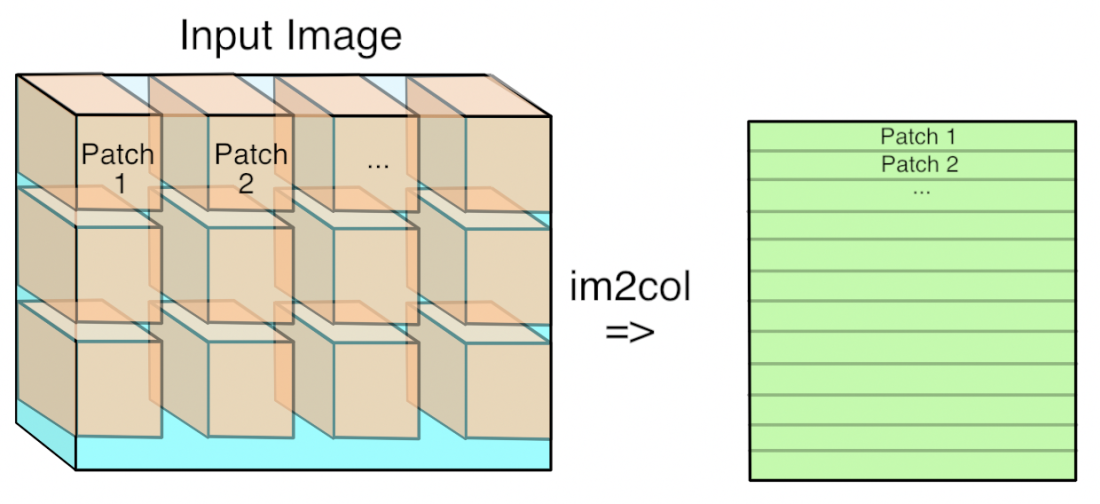 https://petewarden.com/2015/04/20/why-gemm-is-at-the-heart-of-deep-learning/
Convolutional Layers as Matrix Multiplication
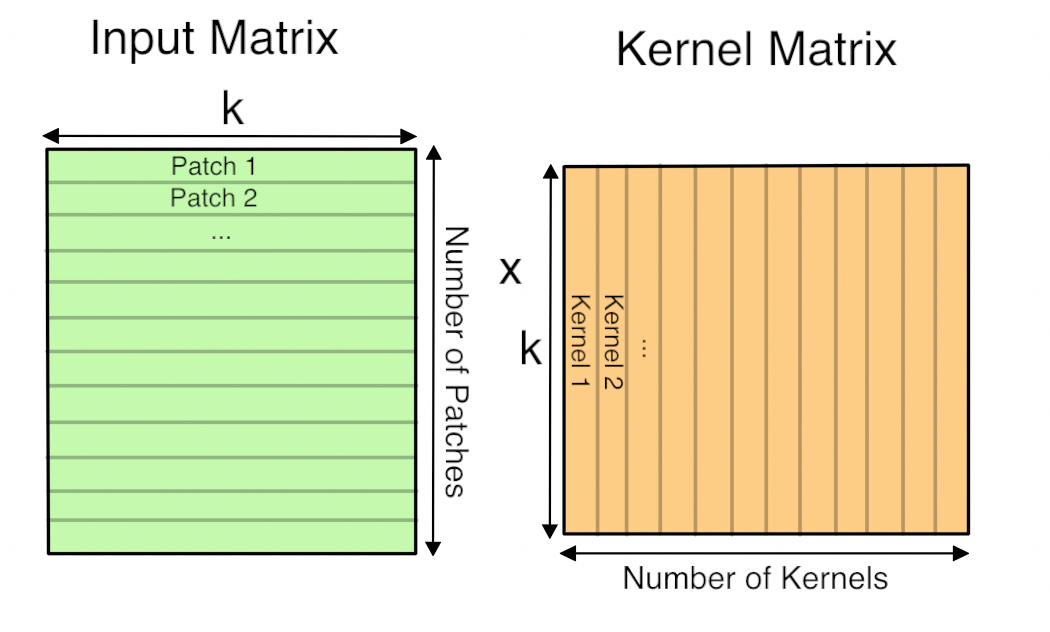 Pros?
Cons?
https://petewarden.com/2015/04/20/why-gemm-is-at-the-heart-of-deep-learning/
CNN Computations are Computationally Expensive
However highly parallelizable
GPU Computing is used in practice
CPU Computing in fact is prohibitive for training these models
The Alexnet network (Krizhevsky et al NIPS 2012)
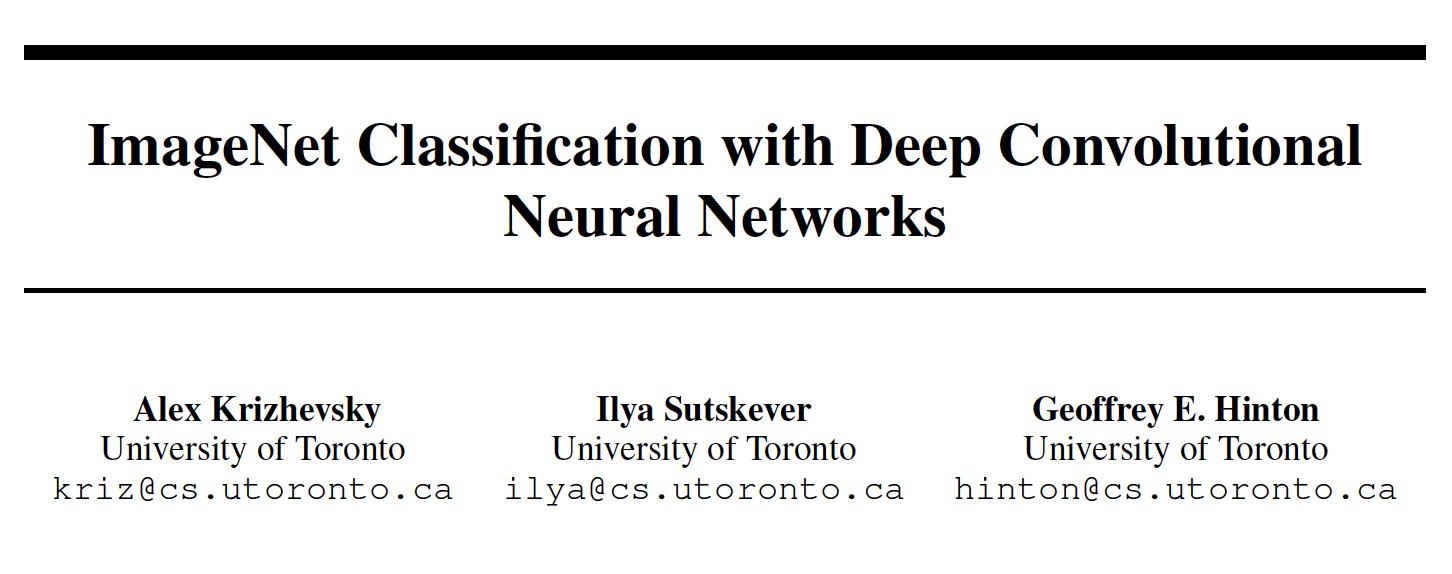 The Problem: Classification
Classify an image into 1000 possible classes:e.g. Abyssinian cat, Bulldog, French Terrier, Cormorant, Chickadee, 
red fox, banjo, barbell, hourglass, knot, maze, viaduct, etc.
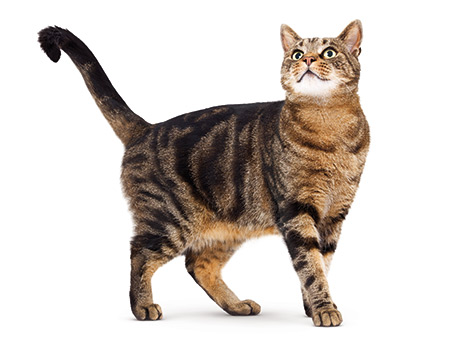 cat, tabby cat  (0.71)Egyptian cat (0.22)
red fox (0.11)
…..
The Data: ILSVRC
Imagenet Large Scale Visual Recognition Challenge (ILSVRC): Annual Competition
1000 Categories
~1000 training images per Category
~1 million images in total for training
~50k images for validation
Only images released for the test set but no annotations, evaluation is performed centrally by the organizers (max 2 per week)
The Evaluation Metric: Top K-error
Top-1 accuracy: 0.0
Top-1 error: 1.0
Top-2 accuracy: 0.0
Top-2 error: 1.0
Top-3 accuracy: 0.0
Top-3 error: 1.0
True label: Abyssinian cat
Top-4 accuracy: 1.0
Top-4 error: 0.0
Top-5 error: 0.0
Top-5 accuracy: 1.0
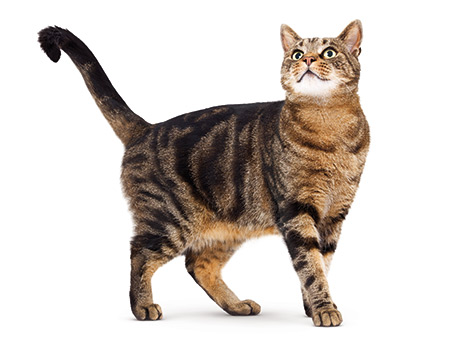 cat, tabby cat  (0.61)Egyptian cat (0.22)
red fox (0.11)
Abyssinian cat (0.10)
French terrier (0.03)
…..
Top-5 error on this competition (2012)
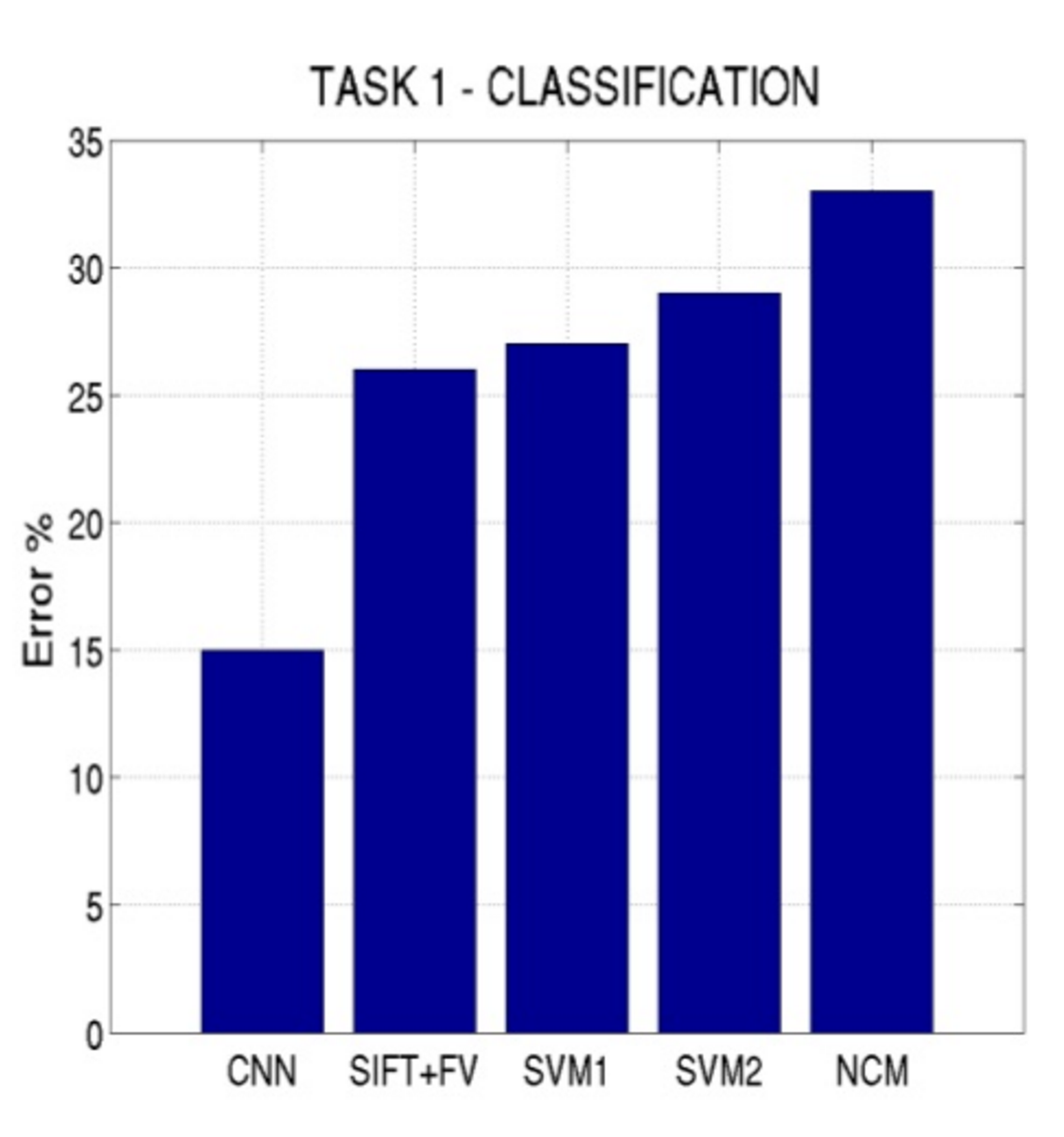 Alexnet
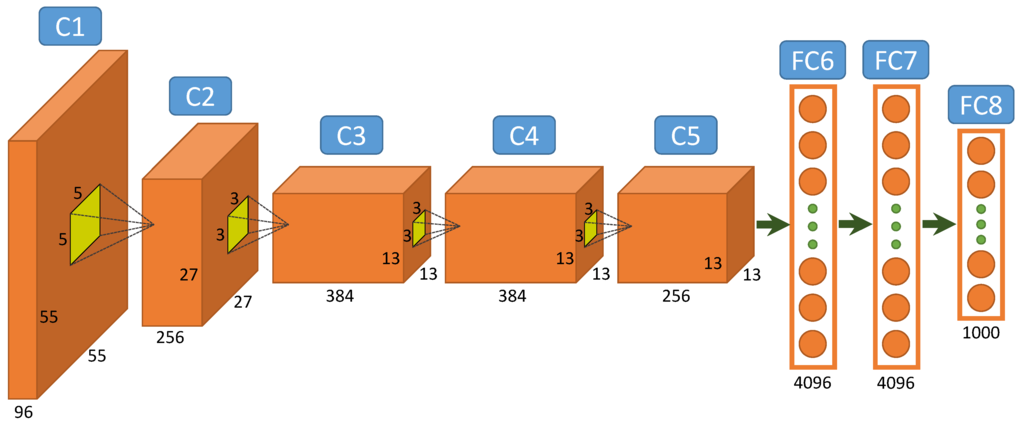 https://www.saagie.com/fr/blog/object-detection-part1
Pytorch Code for Alexnet
In-class analysis https://github.com/pytorch/vision/blob/master/torchvision/models/alexnet.py
Dropout Layer
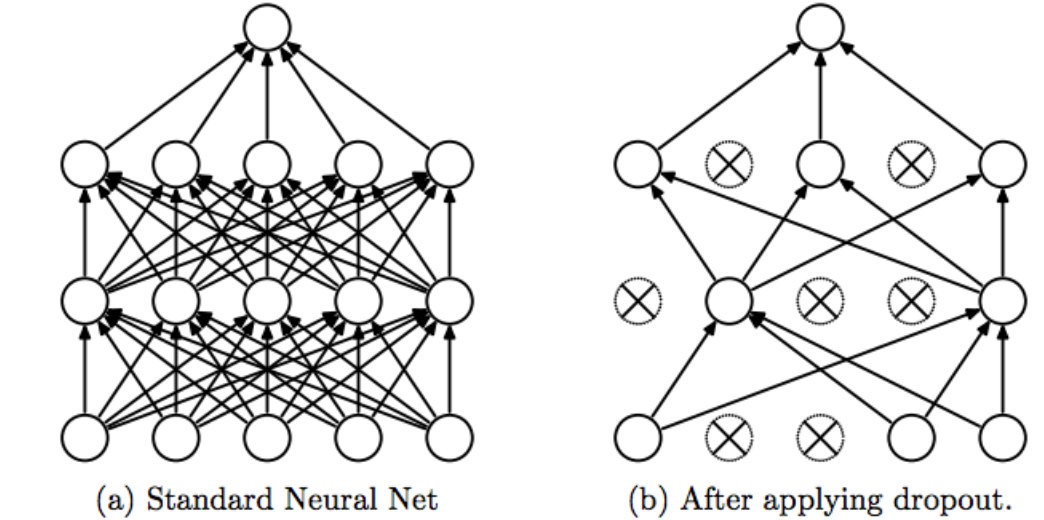 Srivastava et al 2014
What is happening?
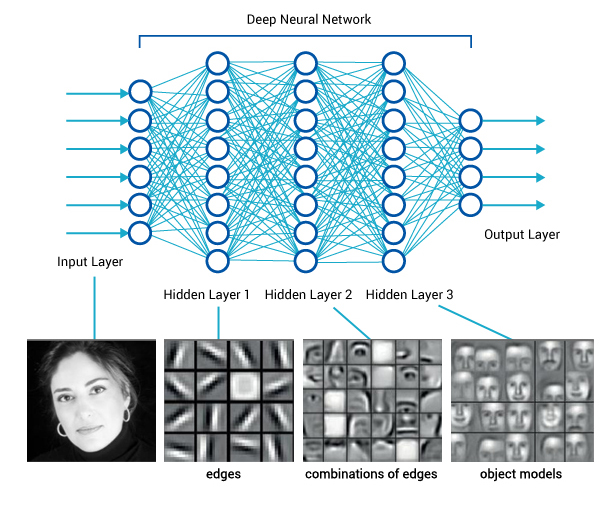 https://www.saagie.com/fr/blog/object-detection-part1
SIFT + FV + SVM (or softmax)
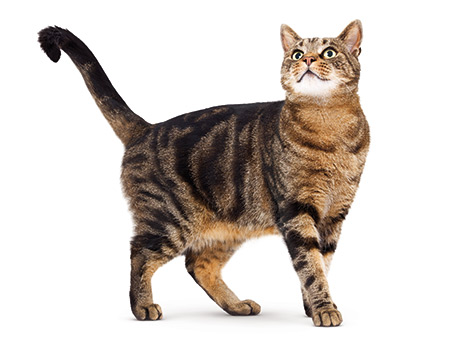 Feature extraction (SIFT)
Feature encoding(Bag of words)
Classification(SVM or softmax)
Deep Learning
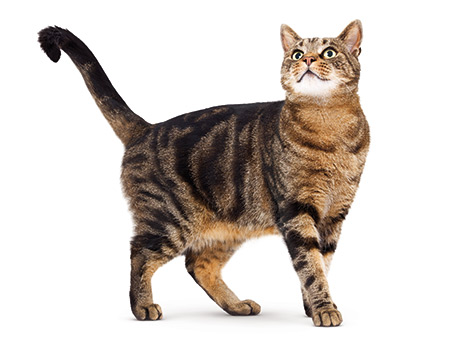 Convolutional NeuralNetwork
Classifier(SVM or softmax)
Pre-training
1000 categories1 million images
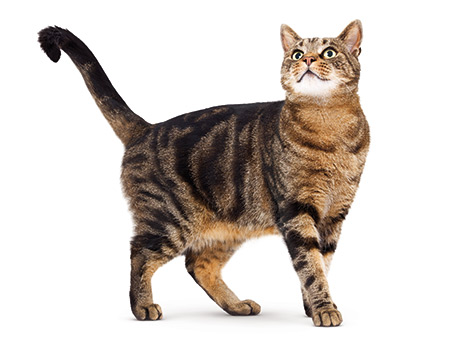 Convolutional NeuralNetwork
Classifier
Fine-tuning
20 categories400 images
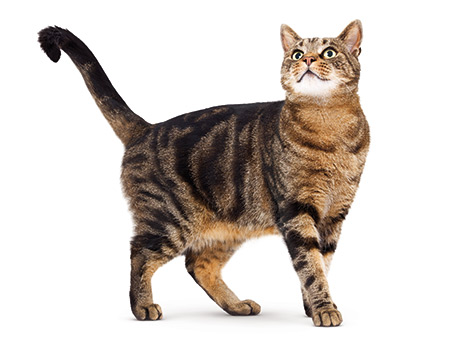 Convolutional NeuralNetwork
My Classifier
Preprocessing and Data Augmentation
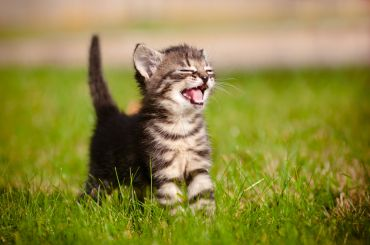 Preprocessing and Data Augmentation
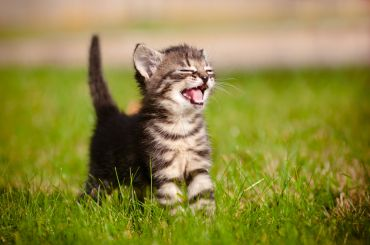 256
256
Preprocessing and Data Augmentation
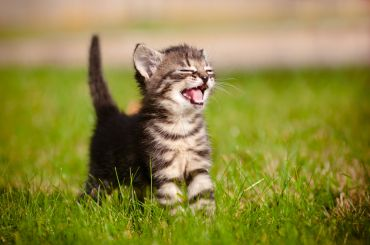 224x224
Preprocessing and Data Augmentation
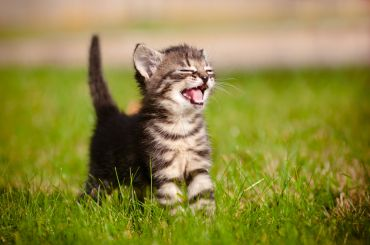 224x224
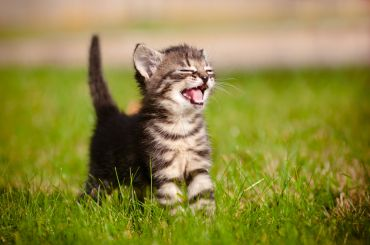 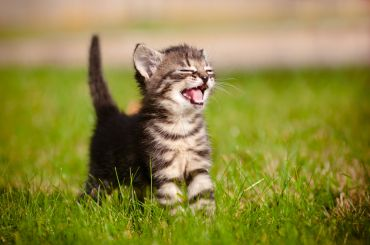 True label: Abyssinian cat
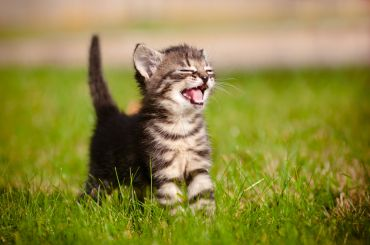 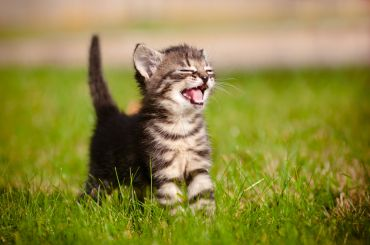 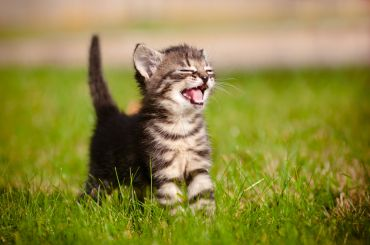 Other Data Augmentation options
Pytorch: https://pytorch.org/vision/stable/transforms.html
Basic: RandomCrop, RandomResize, RandomHorizontalFlip
Geometric: RandomRotation, RandomPerspective, RandomAffine, etc.
Color: RandomAutoContrast, RandomEqualize, RandomPosterize, etc.
Other: RandomErasing (https://arxiv.org/abs/1708.04896)
36
Advanced Data Augmentation
MixUp – 2017 (https://arxiv.org/abs/1710.09412)
AutoAugment - 2018 (https://arxiv.org/abs/1805.09501)
RandAugment - 2019 (https://arxiv.org/abs/1909.13719)
CutMix – 2019 (https://arxiv.org/abs/1905.04899)
AugMix – 2019 (https://arxiv.org/abs/1912.02781)
TrivialAugment - 2021 (https://arxiv.org/abs/2103.10158)
37
Other Important Aspects
Using ReLUs instead of Sigmoid or Tanh
Momentum + Weight Decay
Dropout (Randomly sets Unit outputs to zero during training) 
GPU Computation!
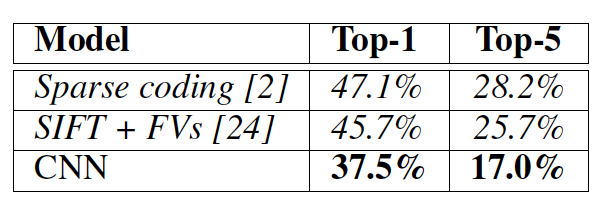 VGG Network
Top-5:
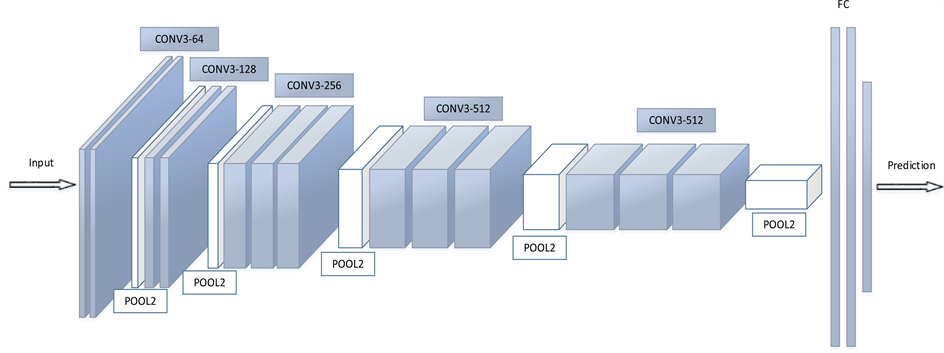 https://github.com/pytorch/vision/blob/master/torchvision/models/vgg.py
Simonyan and Zisserman, 2014.
https://arxiv.org/pdf/1409.1556.pdf
GoogLeNet
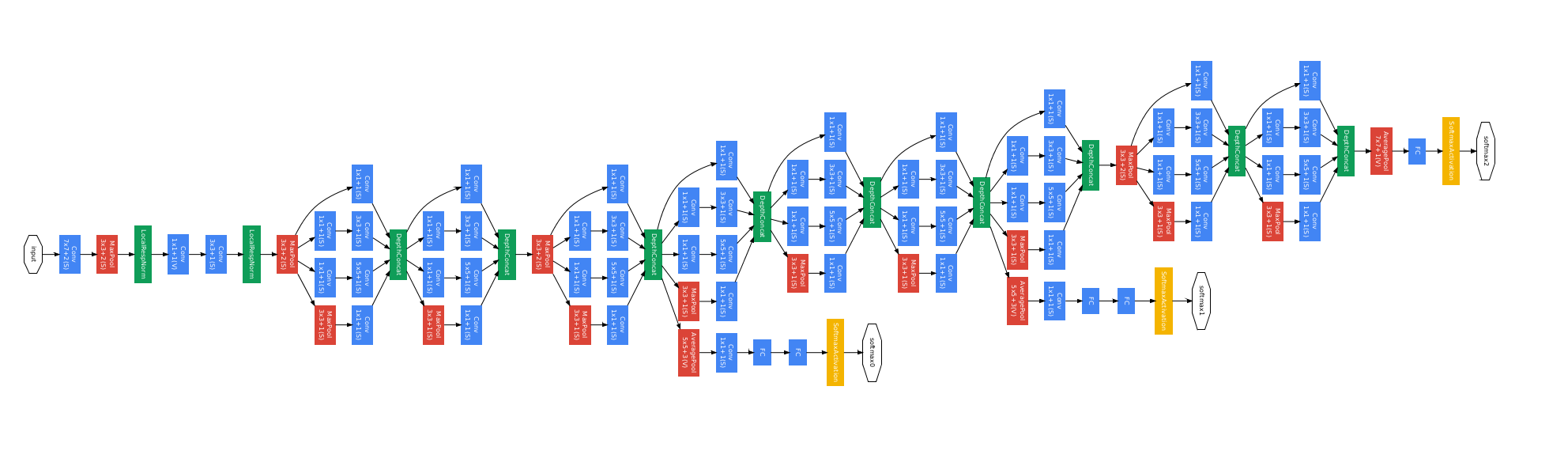 https://github.com/kuangliu/pytorch-cifar/blob/master/models/googlenet.py
Szegedy et al. 2014
https://www.cs.unc.edu/~wliu/papers/GoogLeNet.pdf
Further Refinements – Inception v3, e.g.
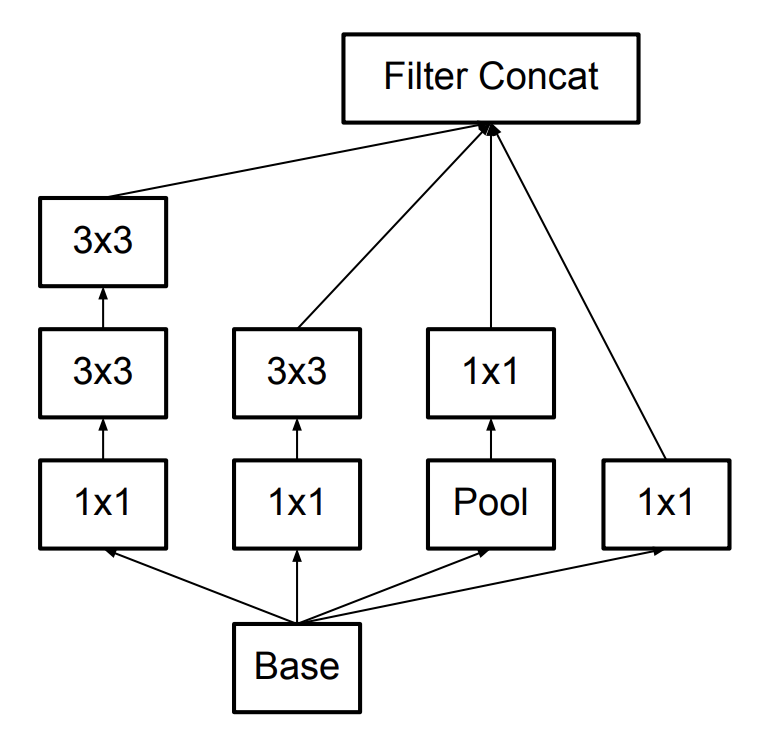 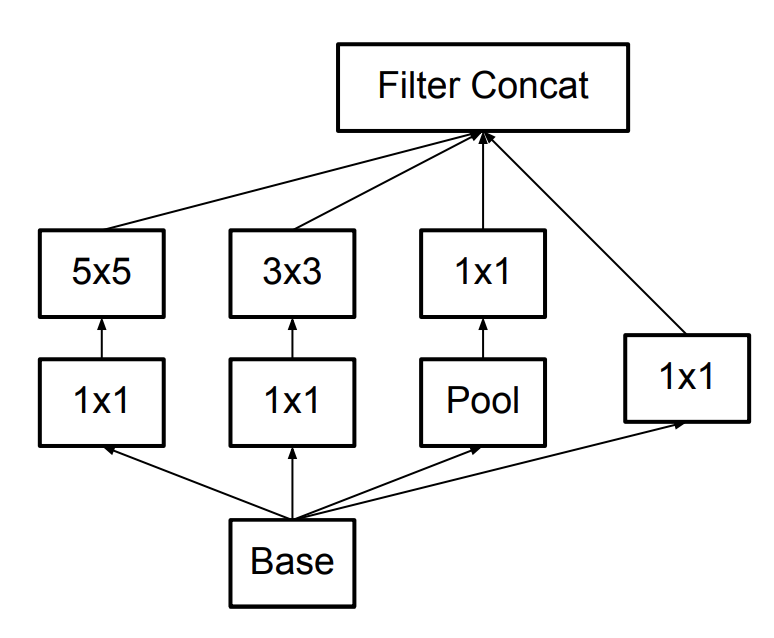 GoogLeNet (Inceptionv1)
Inception v3
BatchNormalization Layer
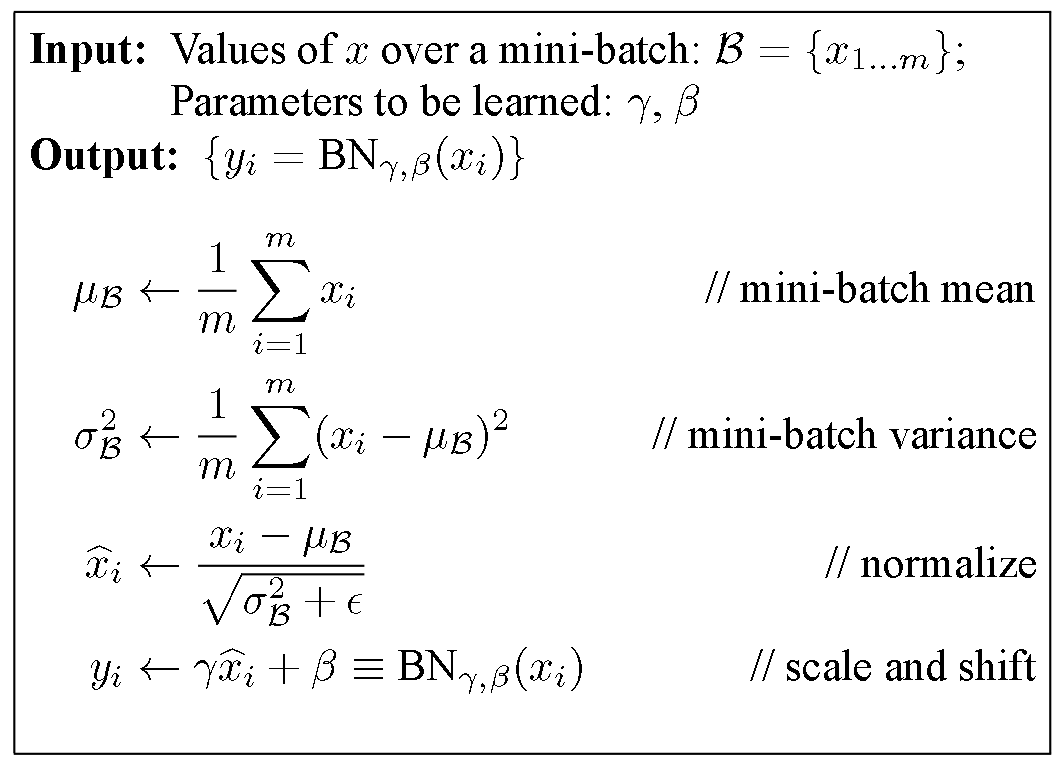 https://arxiv.org/abs/1502.03167
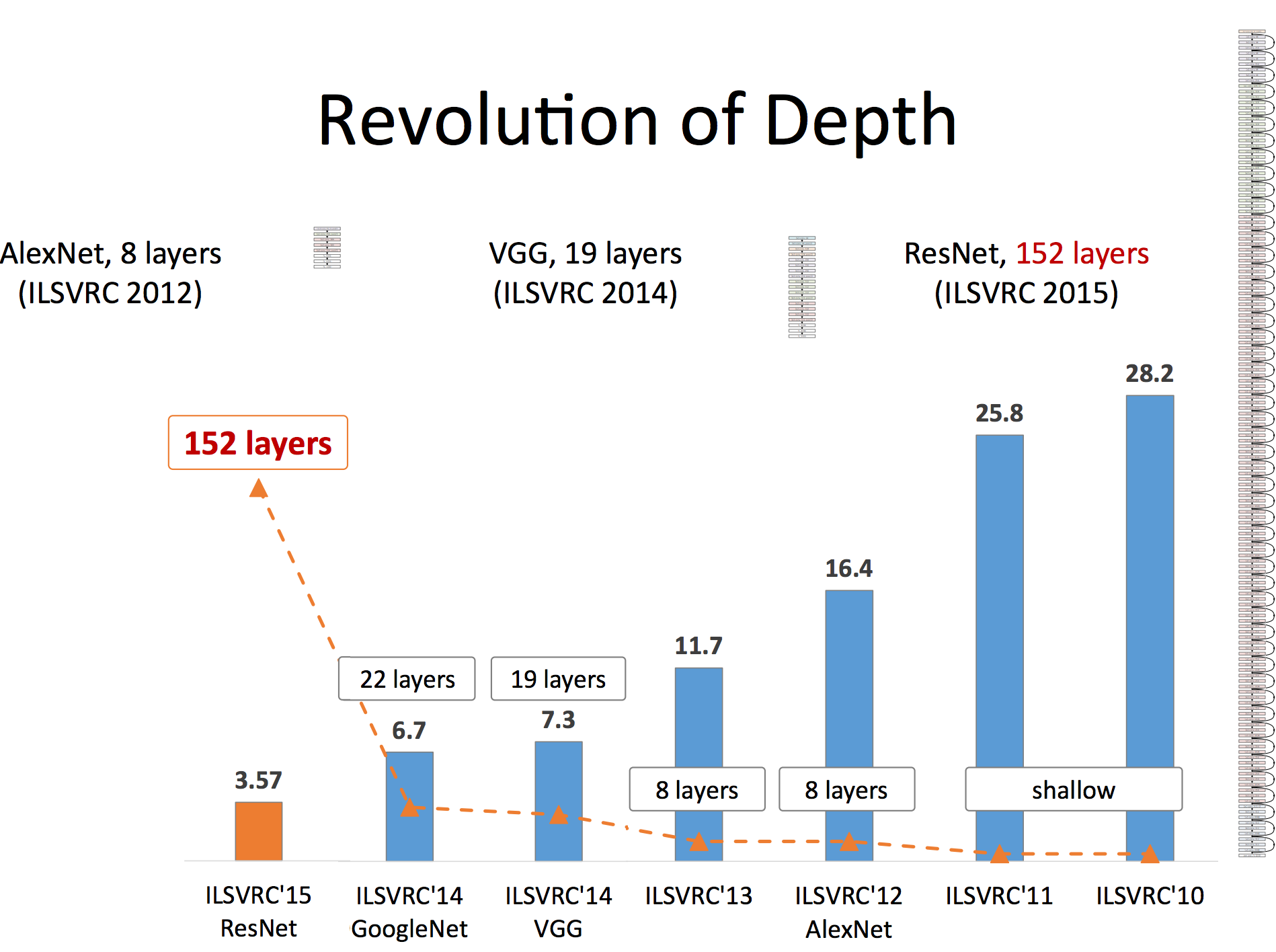 Slide by Mohammad Rastegari
ResNet (He et al CVPR 2016)
Sorry, does not fit in slide.
http://felixlaumon.github.io/assets/kaggle-right-whale/resnet.png
https://github.com/pytorch/vision/blob/master/torchvision/models/resnet.py
More Recent CNNs you can learn
DenseNet - 2016 (Similar to ResNet but all layers connect to all next and previous layers) https://arxiv.org/abs/1608.06993
ResNext – 2016 (Combines ideas from ResNet and InceptionNets https://arxiv.org/abs/1611.05431v2)
NASNet – 2017 (Search the space of possible architectures) https://arxiv.org/abs/1707.07012
EfficientNet – 2019 (Scales up both width and depth of CNNs using a more principled approach) https://arxiv.org/abs/1905.11946
RegNet – 2020 (Paper has a more principled formula to decide on widths and depths) https://arxiv.org/abs/2003.13678
ConvNext – 2022 (Combines many tricks both at the architecture and optimization level) https://arxiv.org/abs/2201.03545
Questions?
46